Anders beoordelen
Van extrinsieke naar intrinsieke motivatie.
Wie zijn wij
Martijn Bras en Geert Pel
gymnasium Felisenum
Hoe willen wij de leerlingen intrinsiek motiveren?
Aantrekkelijke spelvormen
Afschaffen van cijfers
Differentiatie
Portfolio
Aantrekkelijke spelvormen
Teaching Games for Understanding
Winstelement
Variatie (zelf aanpassen en keuzes laten maken)
Hoe beoordelen we dan?
We beoordelen het proces.
We kijken naar competenties en gedrag.
We geven tips en tops.
De leerling krijgt een O, V of G.
Bijhouden van een portfolio.
Voordelen van het afschaffen van cijfers
Leerling die de vaardigheid niet optimaal beheerst blokkeert niet. 
Cijfers (bij L.O.) vaak subjectief
Er kan meer worden ingezoomd op de vaardigheden
Scheelt veel netto-lestijd
Het bewijs
De bosloop wordt gemiddeld 40 seconden sneller gelopen.
De leerling probeert juist datgene te doen wat hij eigenlijk niet kan. Komt uit de comfortzone.,
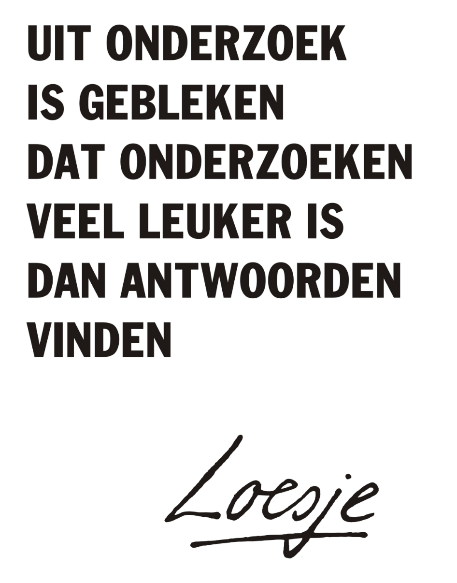 De actie
Probeer met een open blik te kijken naar waar een leerling staat en waar zijn volgende leerpunt ligt.
De leerling toetst zichzelf vooraf en bepaalt dan het startpunt.
Help de leerling uit zijn comfortzone te komen.
Tips en Tops
Wat zijn jullie ervaringen?
Aan de slag!